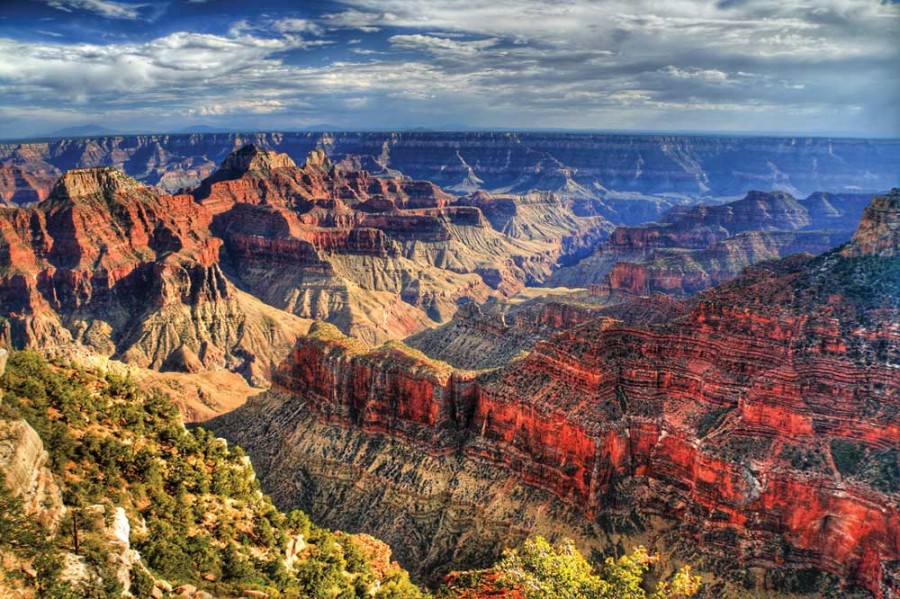 Geologic Time
Sedimentary Rock Formation Favs.
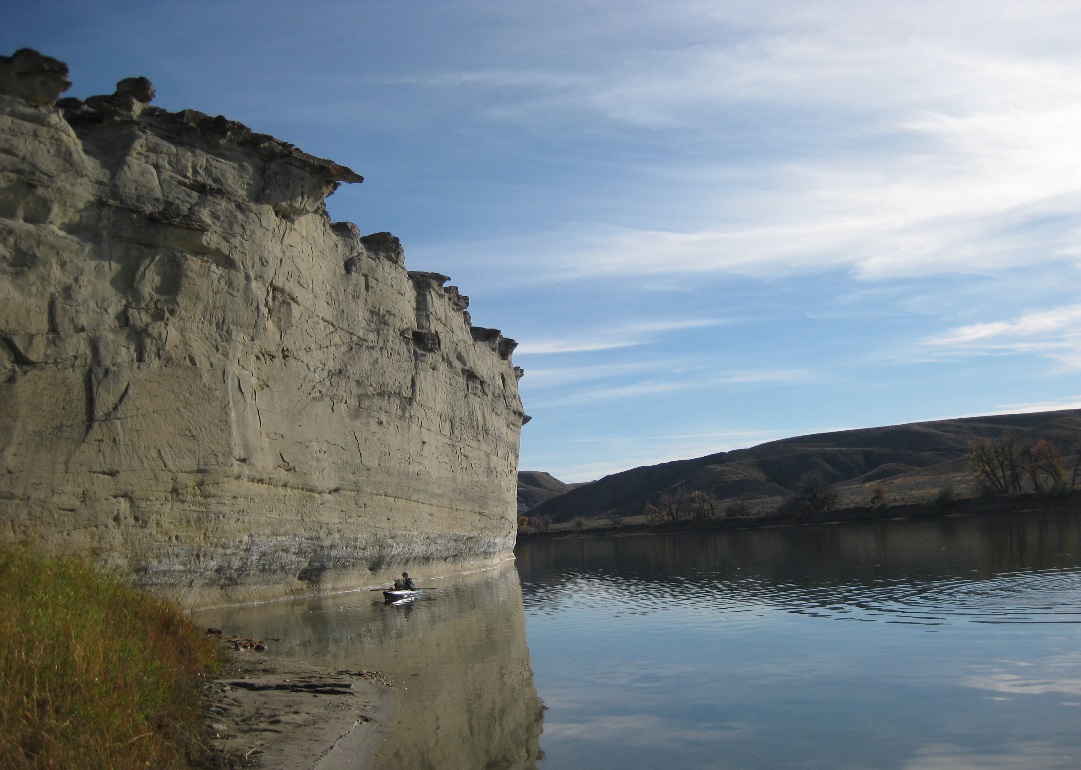 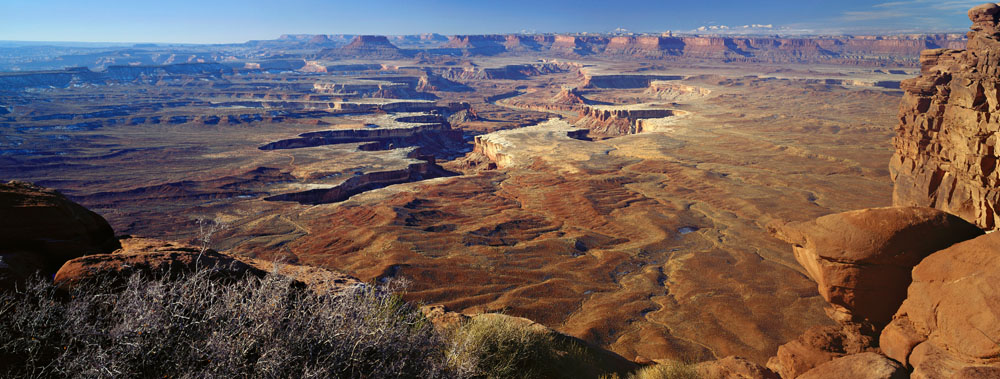 Where do sediments come from?
- Weathering – breaking down rock into smaller pieces chemically and physically.
- Erosion- carrying away the particles and depositing them. 
Glaciers
Wind
Running Water
Physical Weathering Ex. Frost wedging
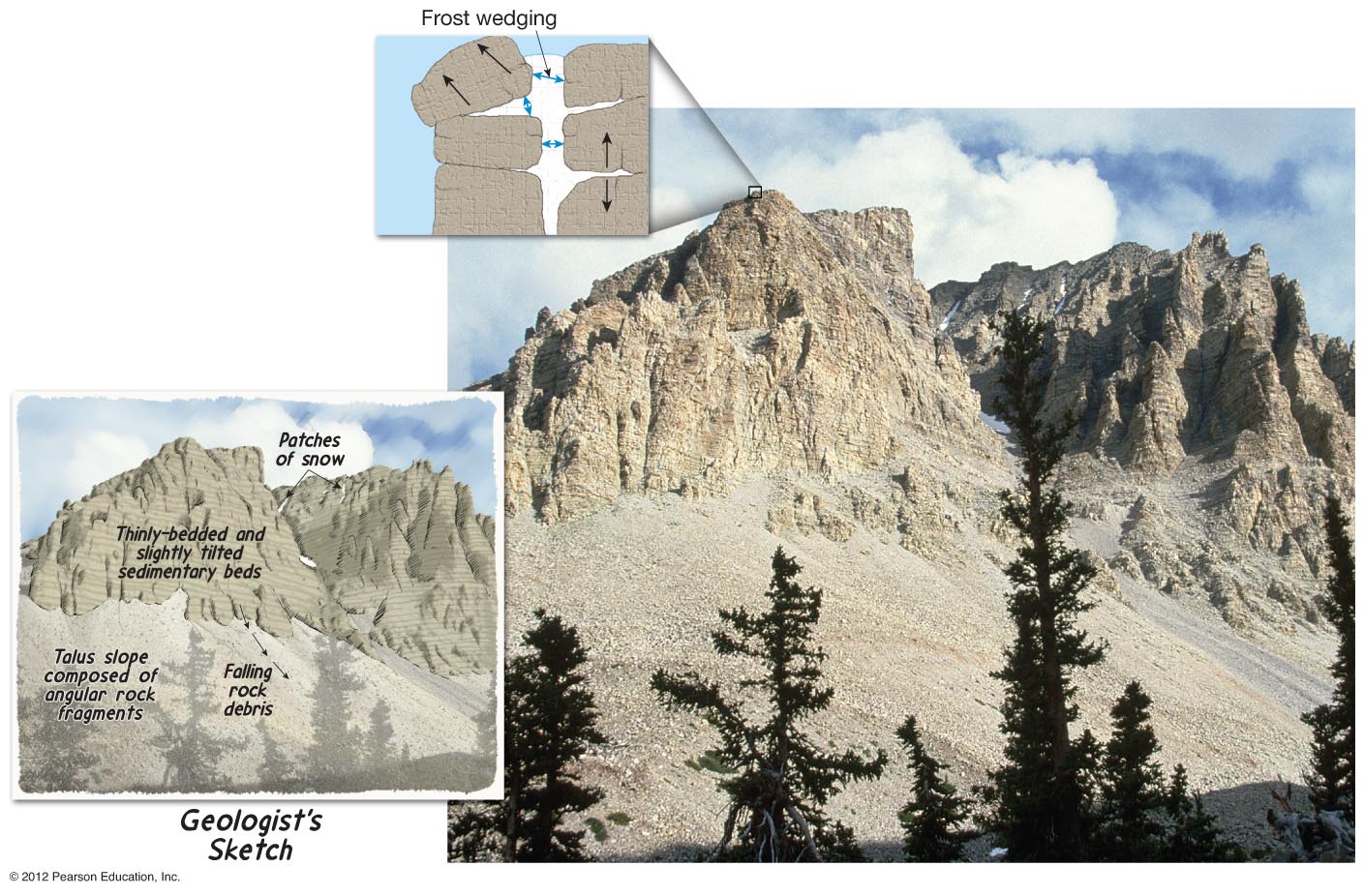 Talus slope . . . a.k.a.?
[Speaker Notes: a.k.a. skree or skree slope]
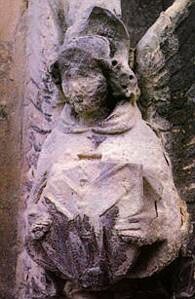 Chemical Weathering 
Ex. Hydrolysis
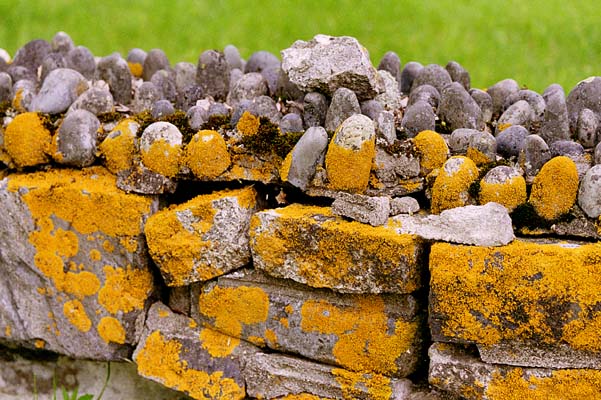 [Speaker Notes: Caused by acid rain]
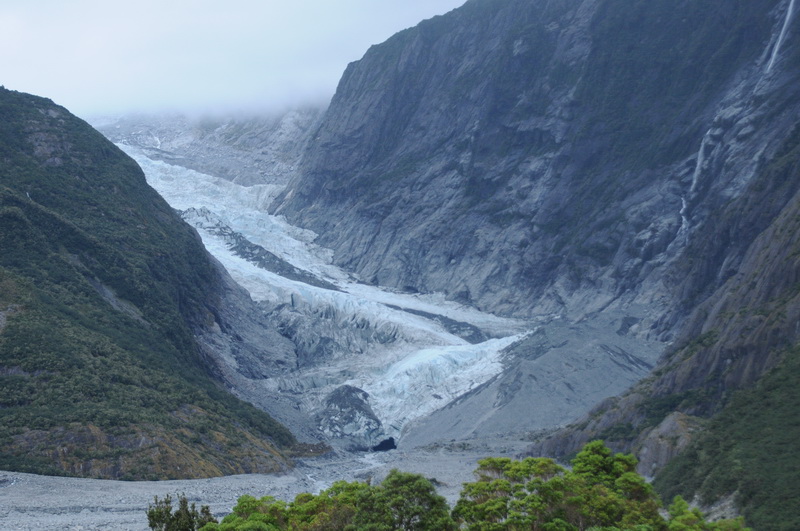 Glacier Erosion
Formation of Sedimentary Rocks
Sediment is deposited after erosion.


Compaction of particles by weight and compression.


Cementation (glueing) of particles by silicates or calcite.
Three types of sedimentary    	rocks: 1. Clastic
Made of particles of other rocks.
Particle sizes
>2 mm = gravel/stones
0.06 – 2 mm = sand
0.004 – 0.06mm = silt
< 0.002 mm = clay
Examples: Breccia, 
Conglomerate, 
Sandstone and Shale (Tarbuck)
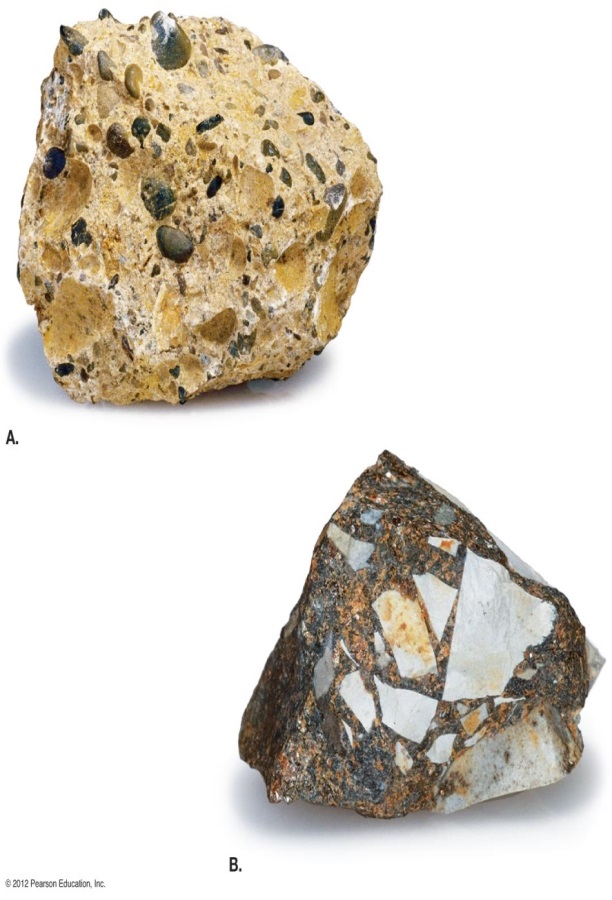 Work Cited
Tarbuck, E. Lutgens, Frederick. Earth Science. 	New Jersey: Pearson Education. 2012. Print
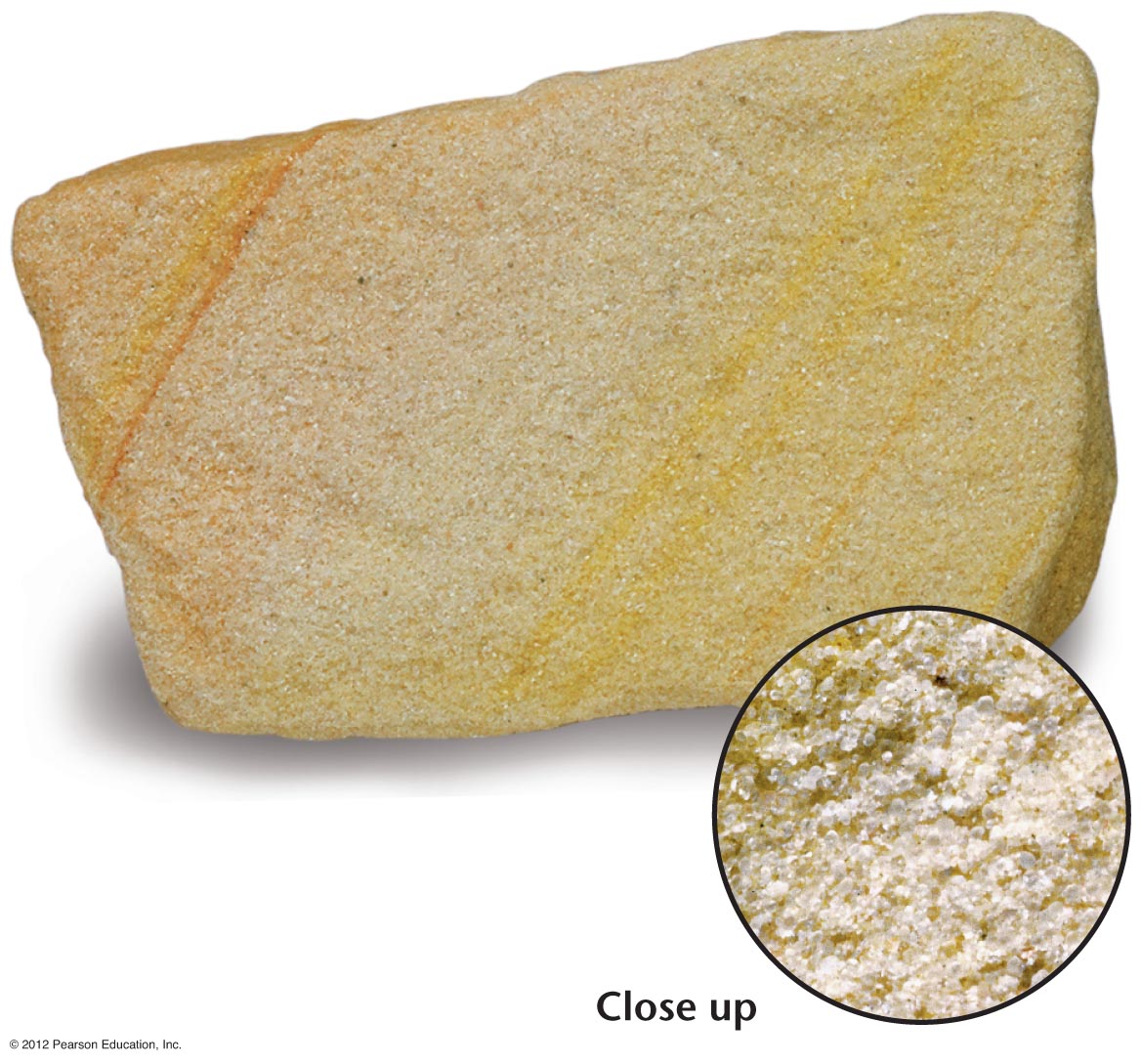 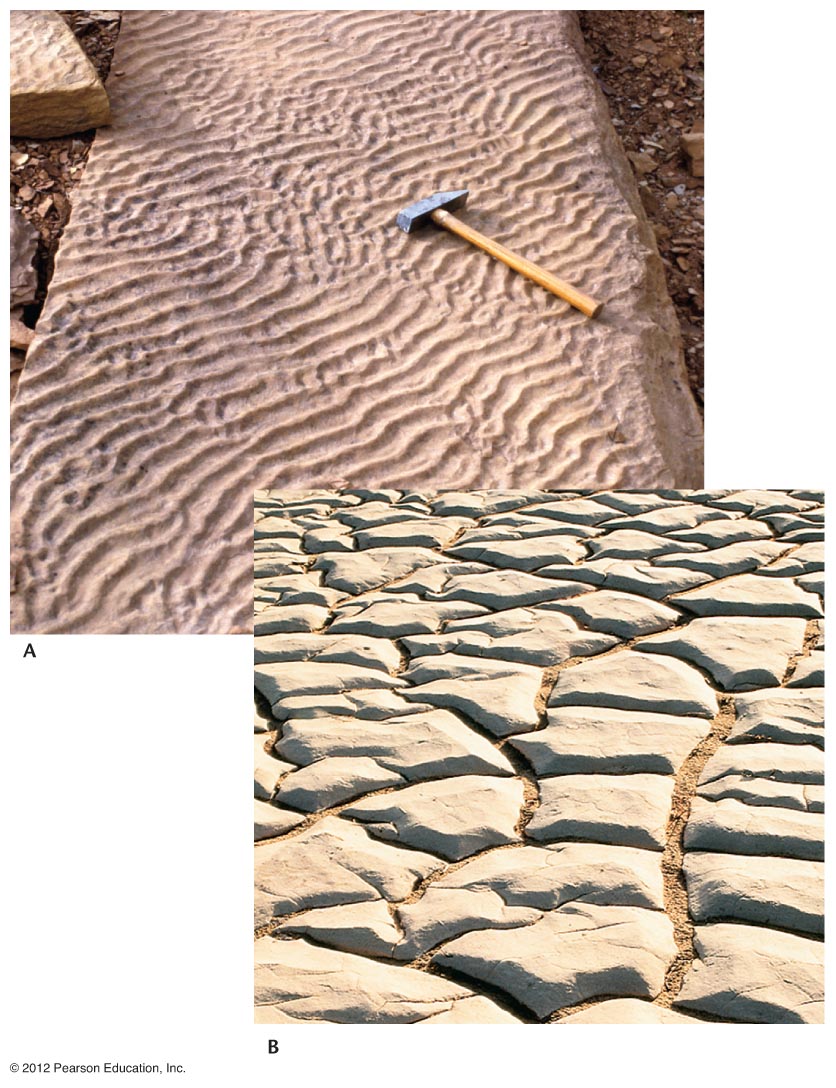 2. Chemical
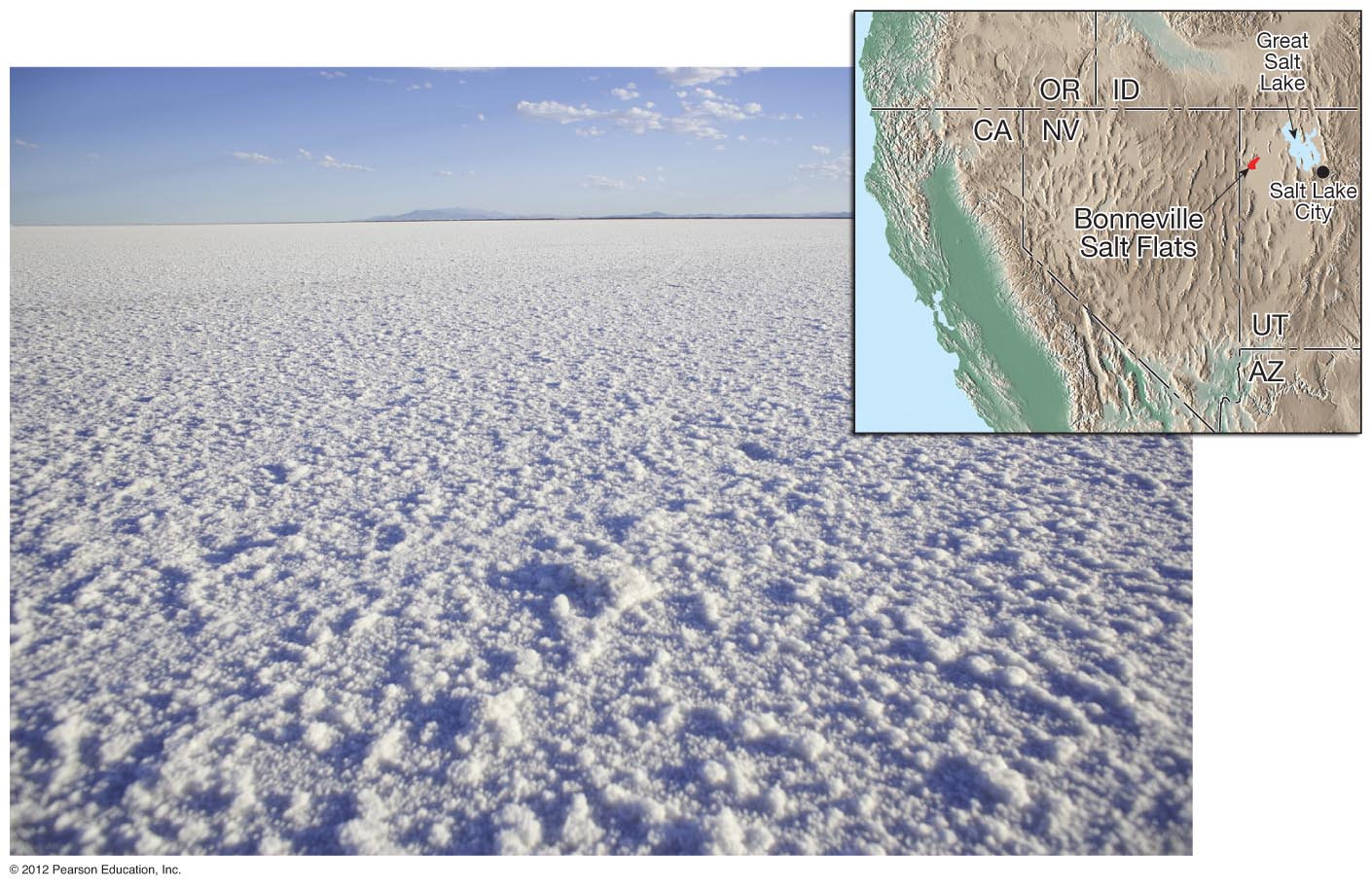 Appear crystalline
Made by mineral precipitating out of water or by evaporation leaving mineral behind.


Examples: Rock Salt, Gypsum, Calcite, Limestone, Tufa
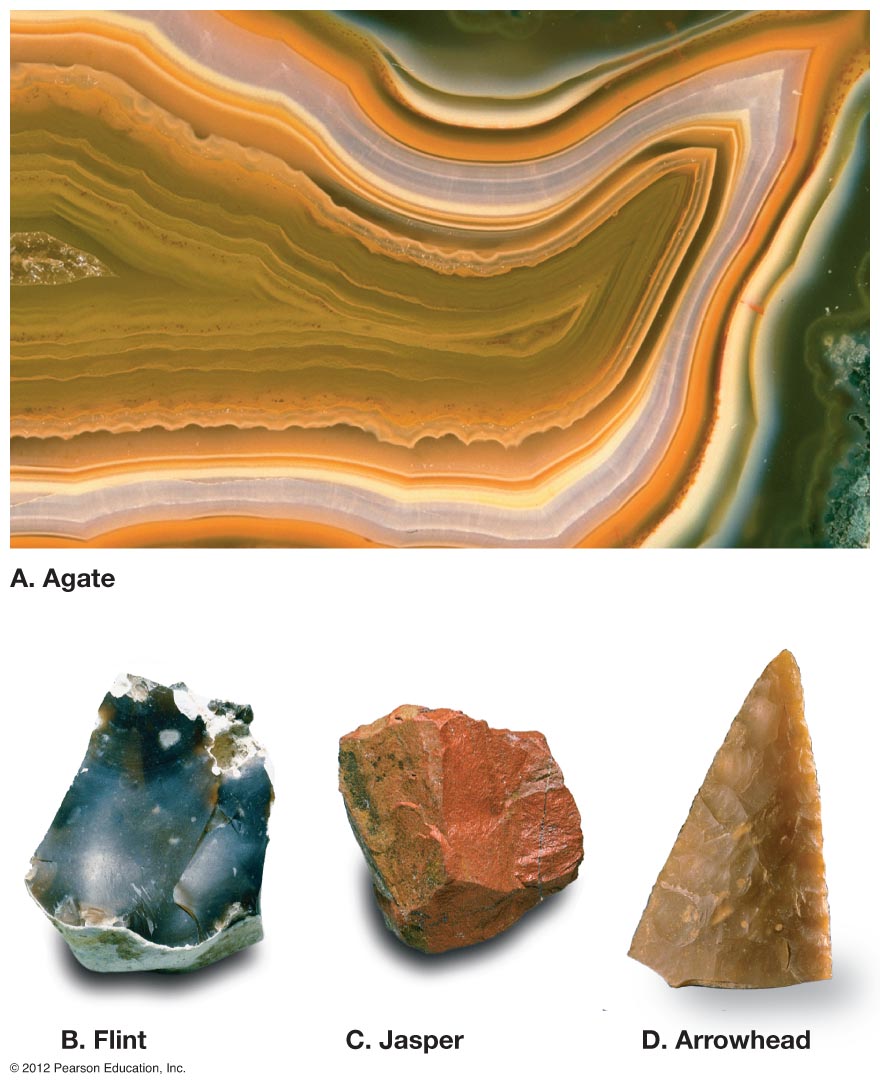 3. Organic
Formed from compaction and cementation of organic material plants,  animals and shells.


Examples: Bituminous Coal, Fossiliferous Limestone, Chalk, Coquina
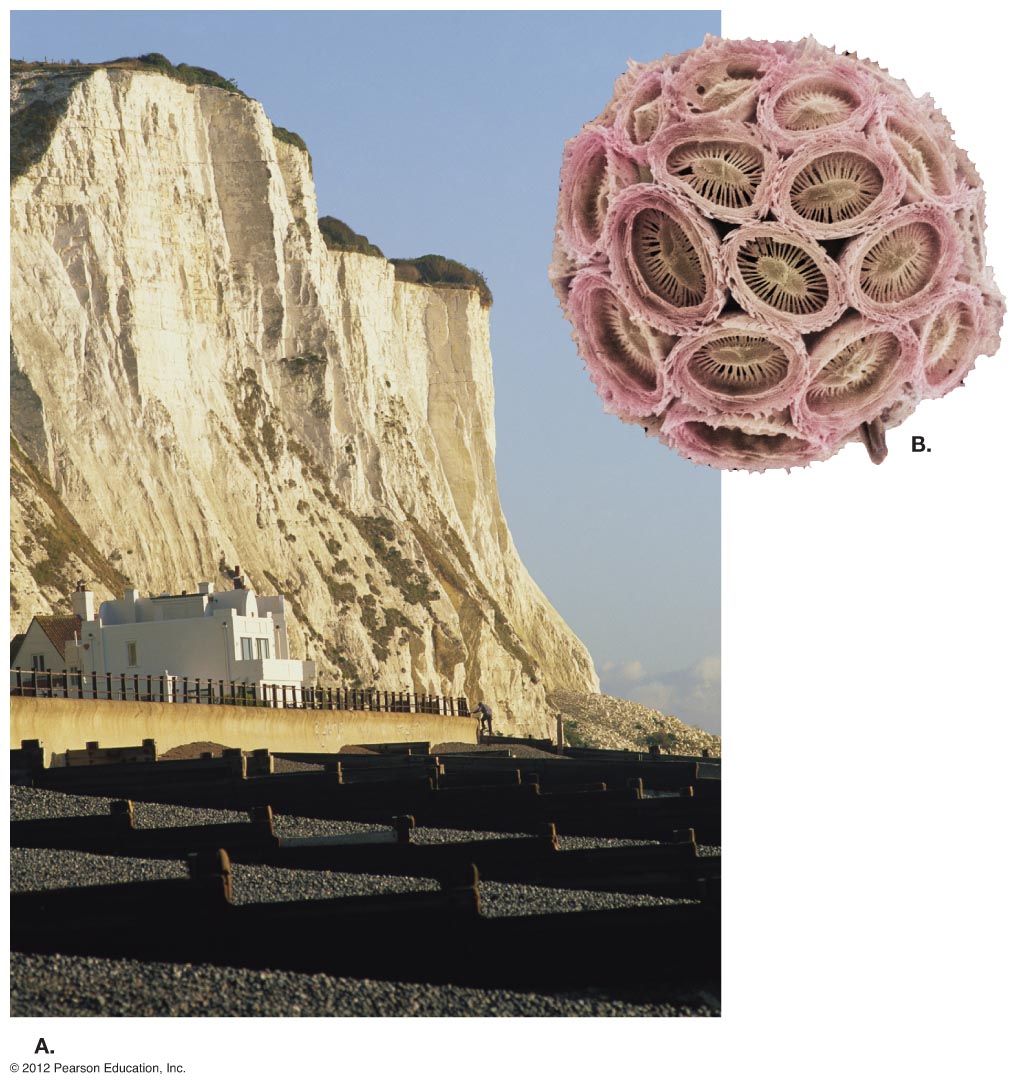 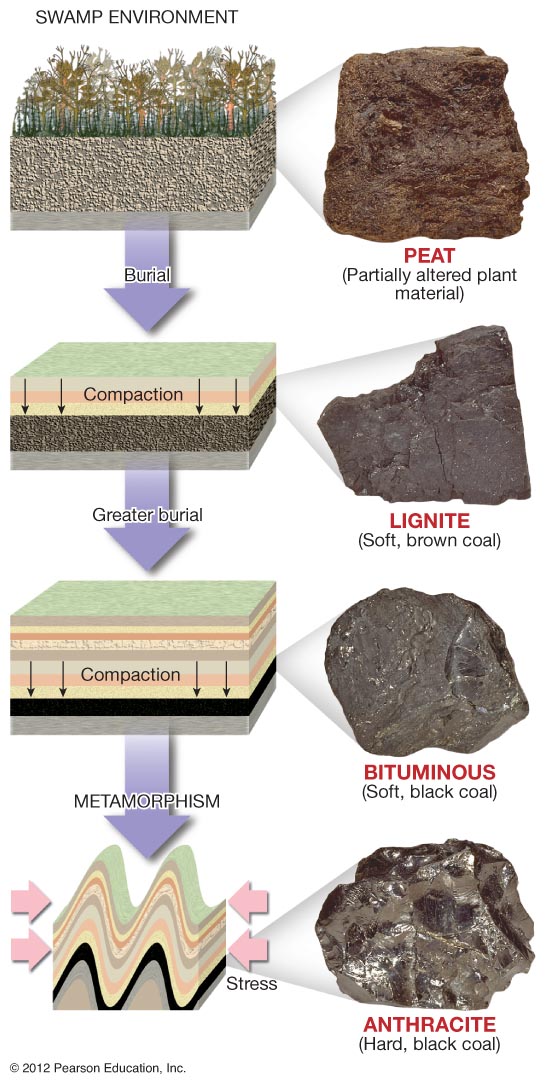 Metamorphic Rocks
Rock that has been changed due to heat and pressure.

Created by magma heating rock and stress from plate tectonics.
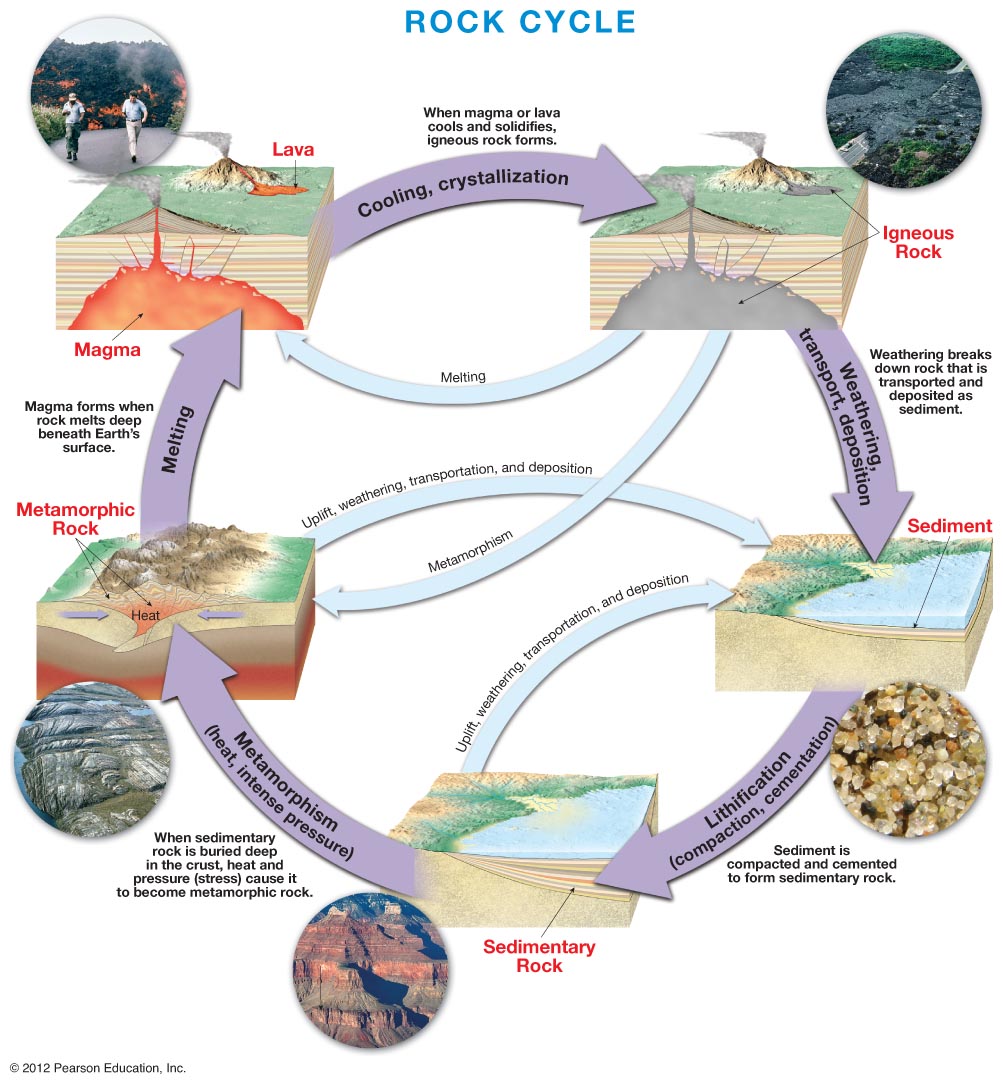 A Geologic Column is a model of the rock record from a particular location. It is made up of the rock layers arranged according to their relative ages & positions.
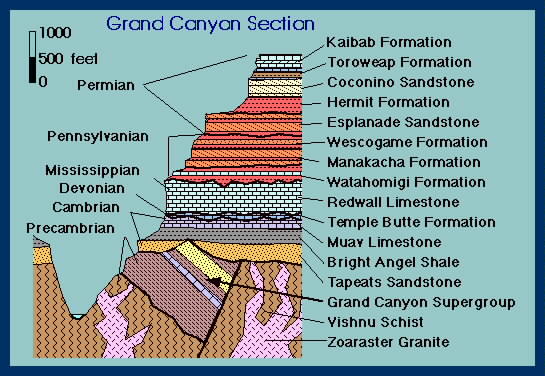 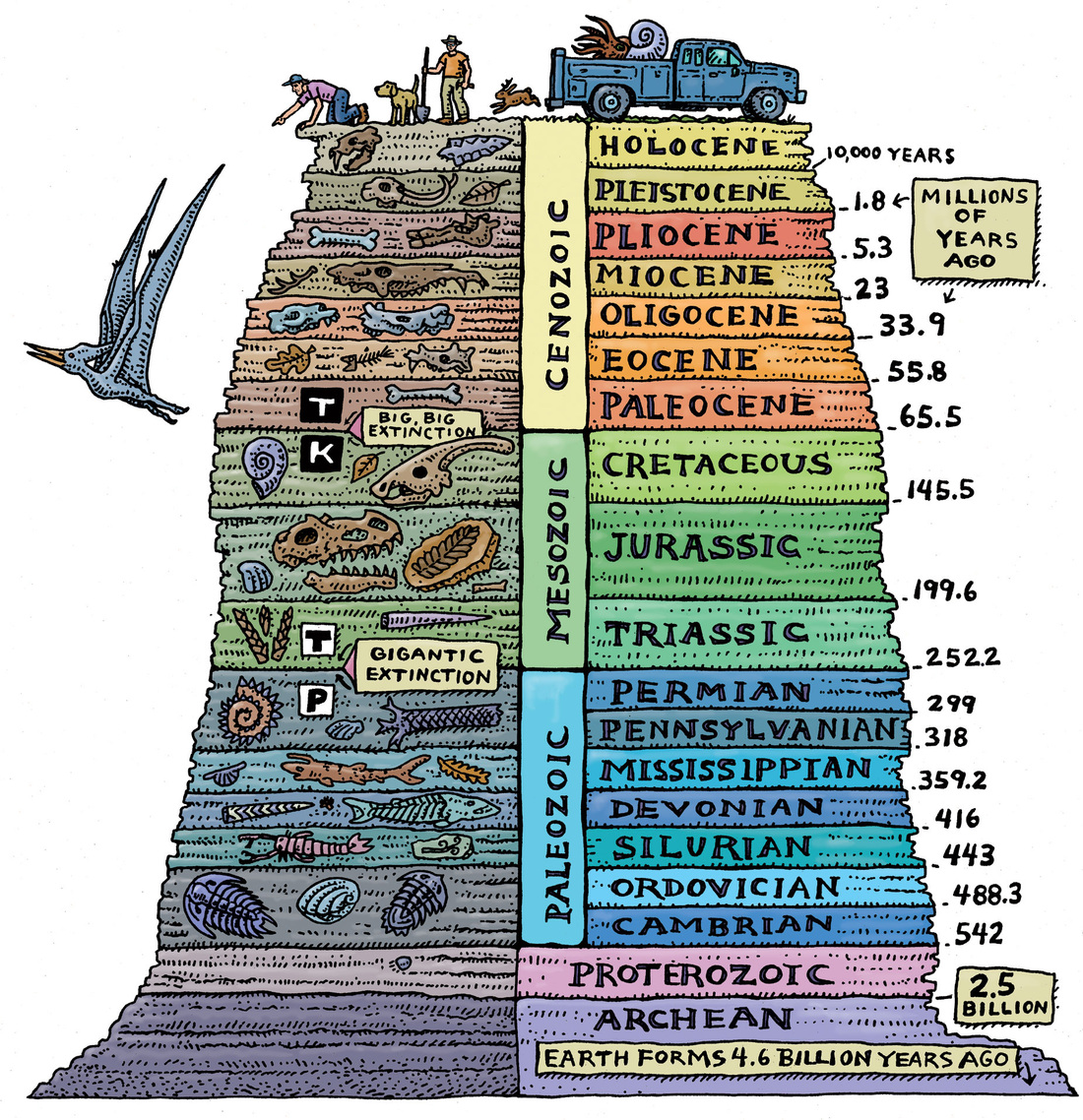 Before we start, understand uniformitarianism.  The longest word you will learn in Earth Science.
*Uniformitarianism

- “The Past is key to the present.”  (James Hutton)
PSC 121  Prince George’s Community College
*Relative Time
	- process where rocks are placed in the 	sequence that they formed.
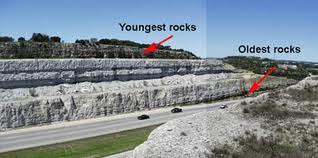 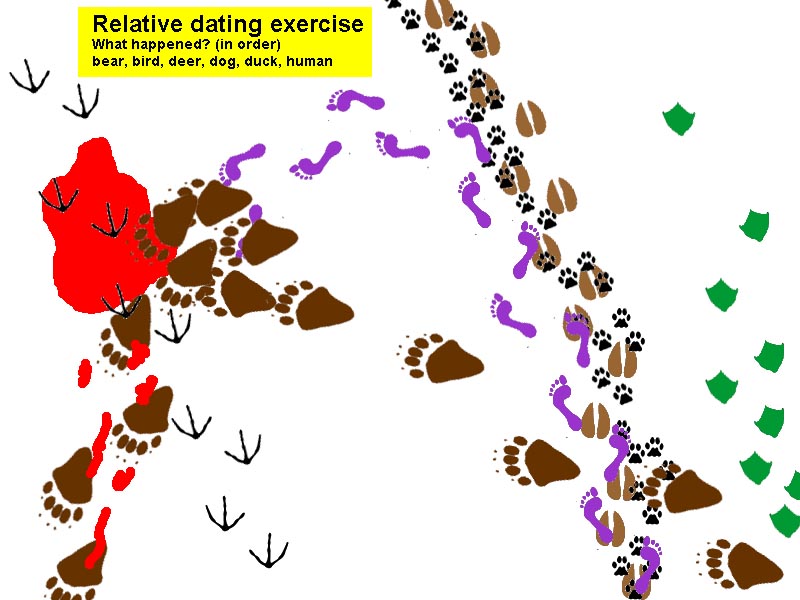 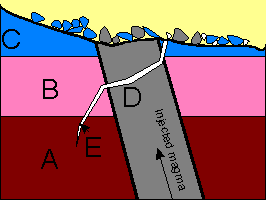 Write the numbers in the order that the geologic events occurred.
*Principals of Geology
Principle of Horizontality
Law of Superposition
Principle of Cross-Cutting Relationships
Inclusions
Unconformities
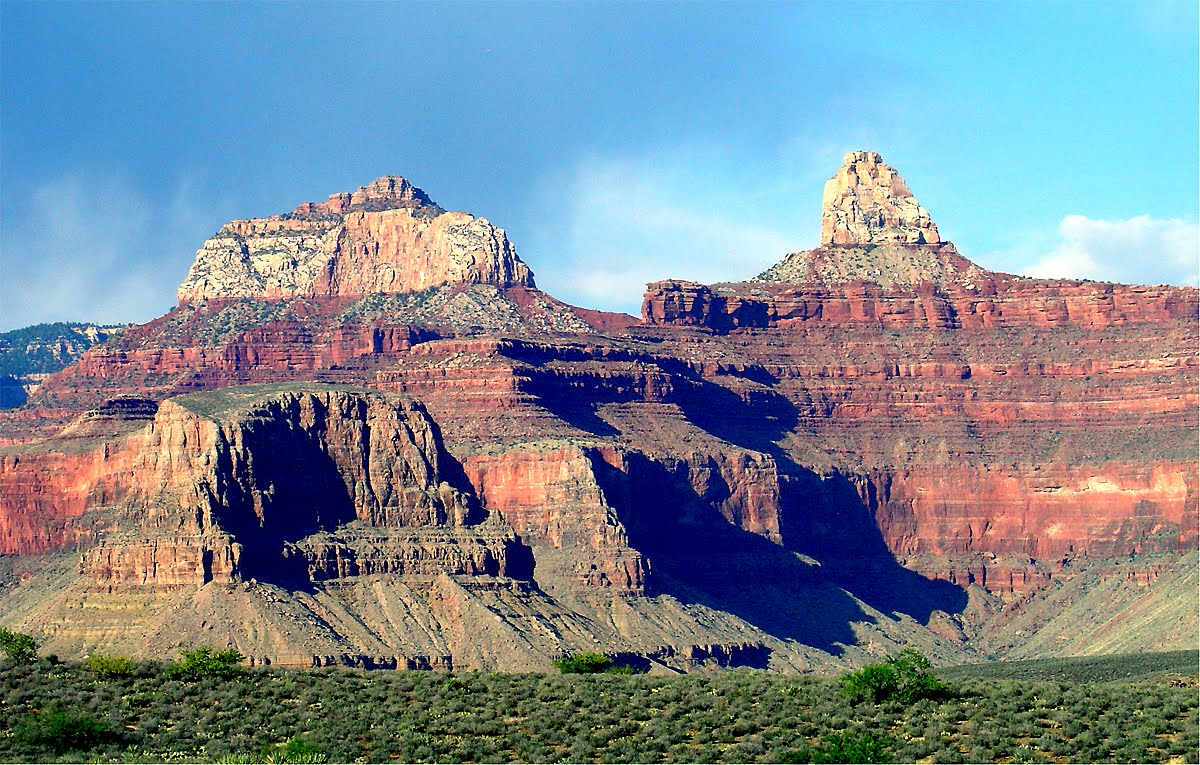 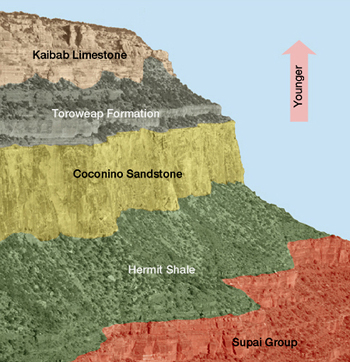 - Principle of Original Horizontality

 • sedimentary rocks  form as horizontal layers.
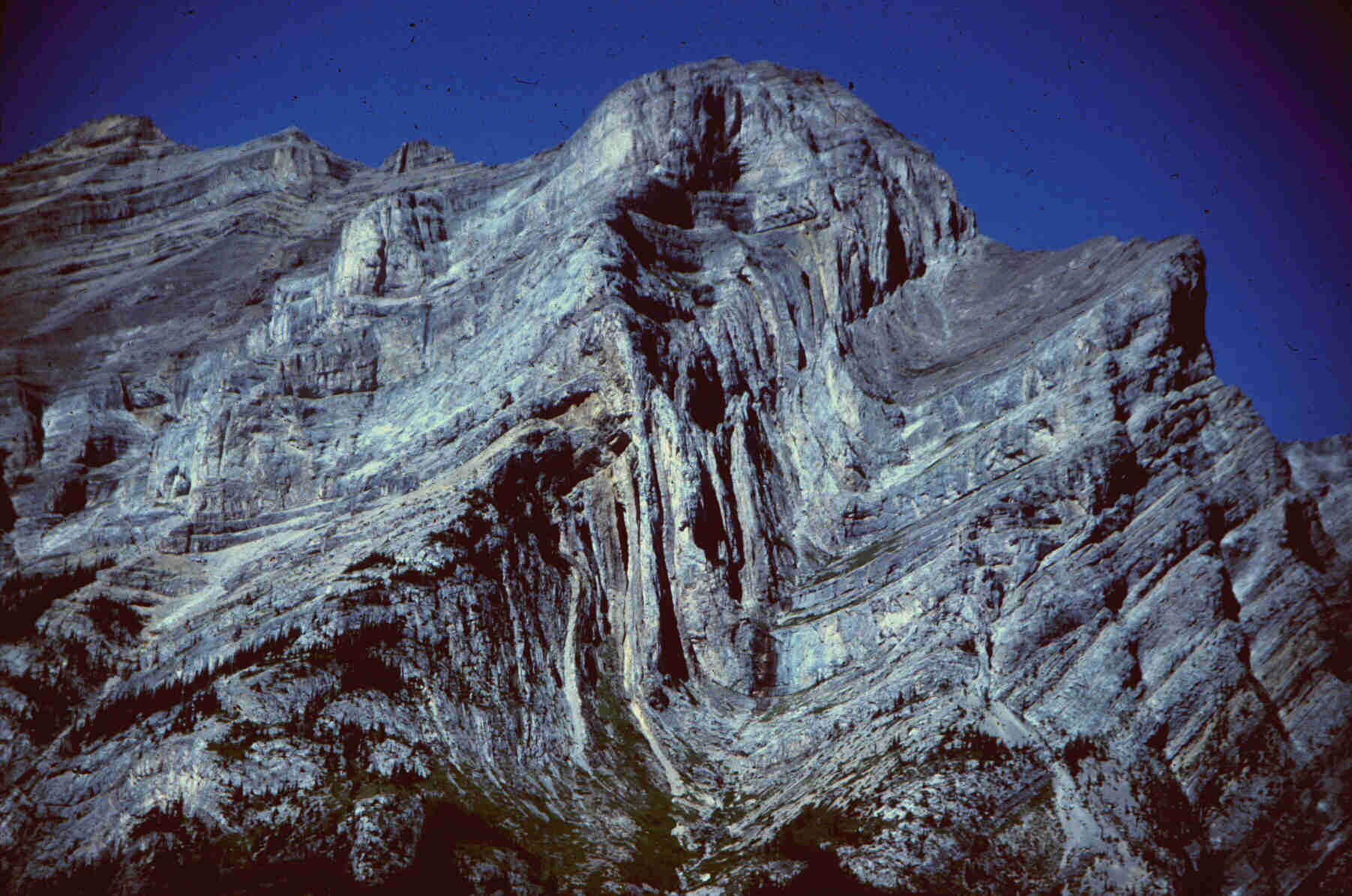 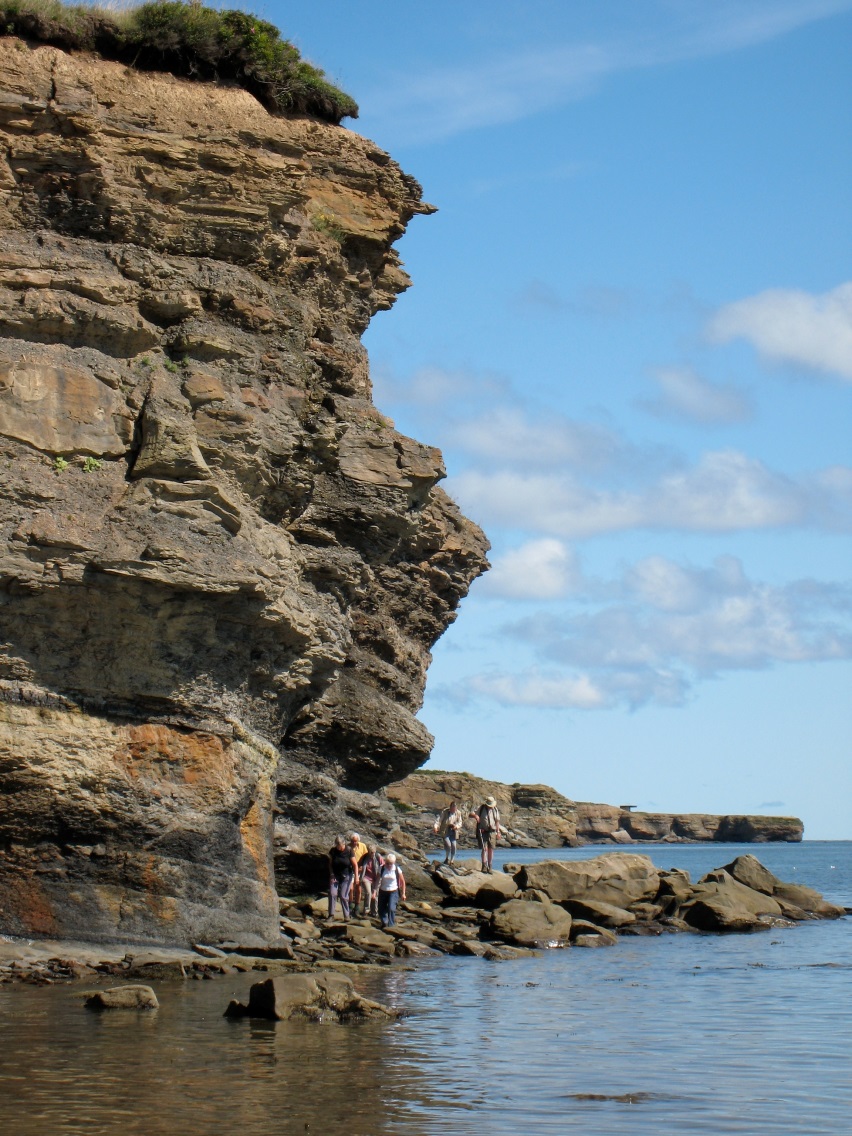 - Law of Superposition
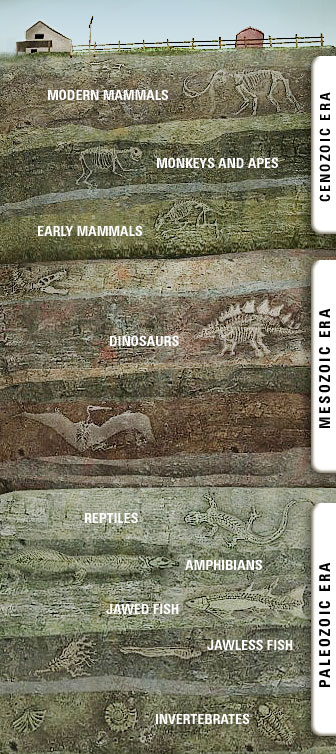 • A sedimentary rock layer  
is older than the layers above it, and younger than the layers below it.
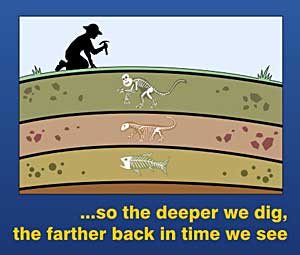 - Inclusions are pieces of one type of rock that are included into another rock when it forms.

	 • Therefore, the inclusions (rock pieces) must be older than the rock that formed around them.
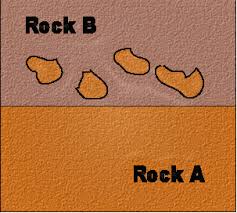 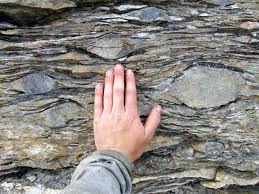 Principle of Crosscutting Relationships:  
 	• a fault or intrusion is always younger than the 	rock it cuts through.
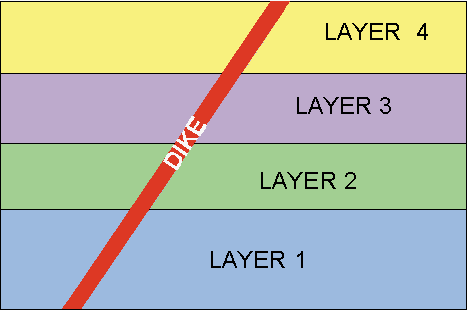 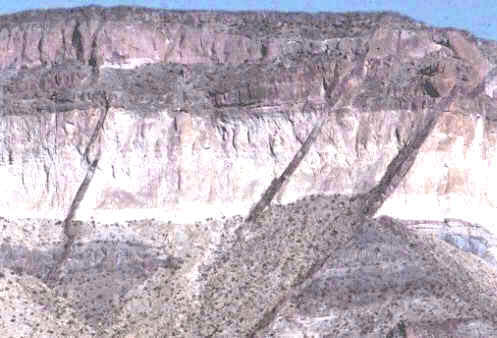 Geological History (3): Unconformities (Gaps)
Siccar Point, Scotland
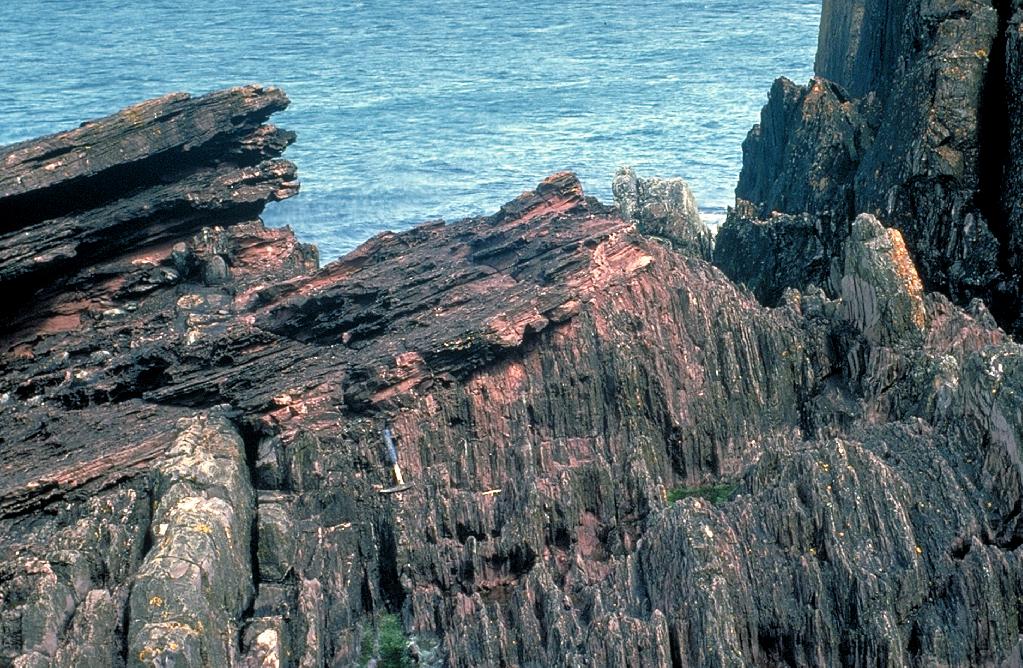 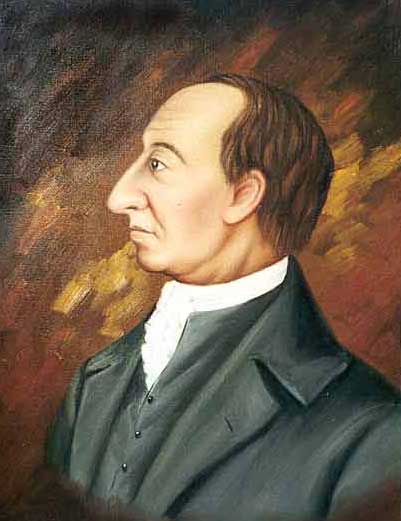 Copyright © Marli Miller, University of Oregon
http://upload.wikimedia.org/wikipedia/
commons/c/c6/James_Hutton.jpg
unconformity
James Hutton 
(1726-1797)
Hutton’s unconformity showed big gaps in the rock layers, which = movement over time
[Speaker Notes: Presenter notes: Hot on the heels of Werner came another influential geologist called James Hutton (1726-1797). In the late eighteenth century, Hutton realized that there were ‘big gaps’ in the geological record of time. 

At several places like Siccar Point in Berwickshire, Scotland, Hutton’s noticed beds of layered rocks that stood on their end overlain by other layered rocks that dipped away at a shallow angle. Hutton was quick to realize what this meant. In the real world, sediment is not deposited continuously. Rather through convulsions of the Earth’s crust, sediments laid down as horizontal layers in the sea might be pushed up to form mountains. The layers might then be tilted at an angle and partly eroded away before new horizontal layers accumulated on top. 

Hutton’s name for this kind of angular contact between two sets of sedimentary layers was an unconformity. In the time between the formation of the lower and upper layers of rocks, a mountain had been born and eroded down. This would have taken tens of millions of years. Therefore the unconformity represented a massive time gap in the geological record. Hutton referred to this phenomenon as ‘the abyss of time’.]
- unconformity. 
   • A break in the geologic record.
Ex. Deposition stopped for a period of time, and rock may have been removed by erosion before deposition resumed.
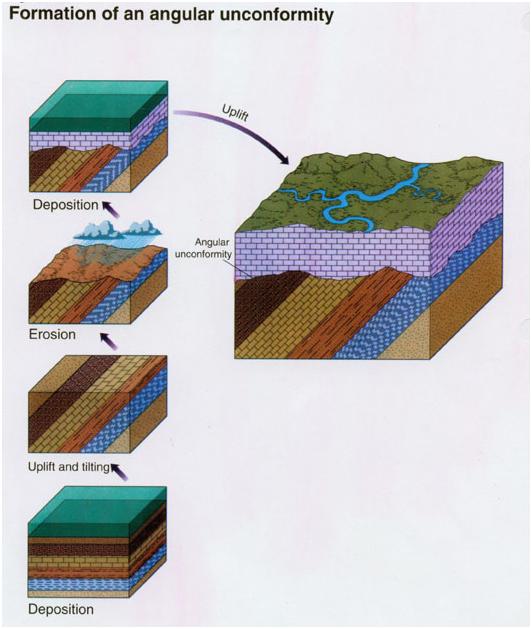 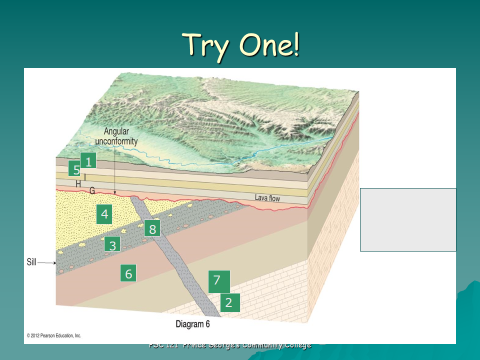 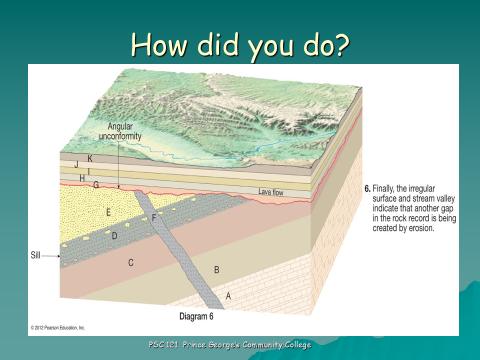 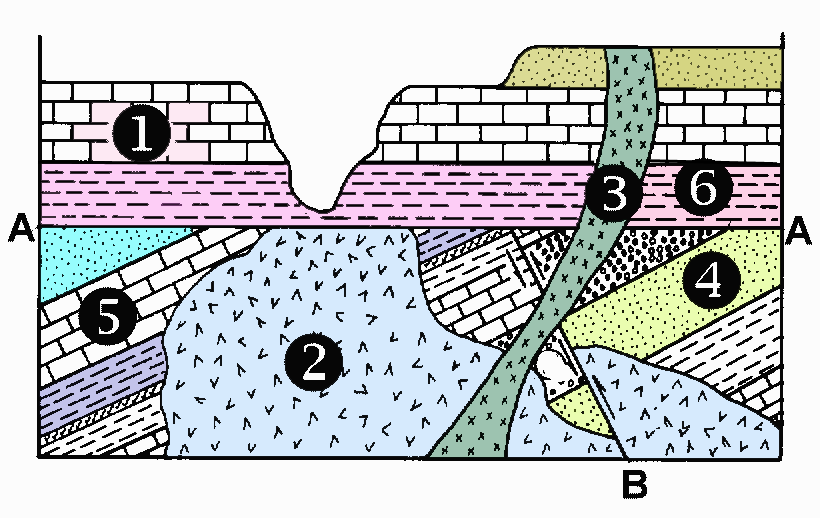 Write the numbers and letters in the order that the geologic events occurred.
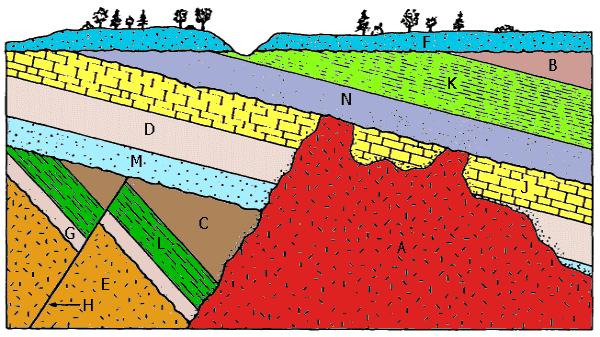 Write the letters in the order that the geologic events occurred.
3 Types of Unconformities
Angular Unconformity: Sedimentary rock layers form over older sedimentary rock layers that have been tilted or folded.
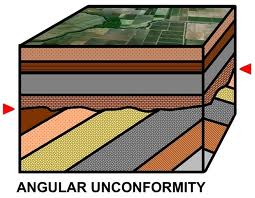 2. Disconformity: Two sedimentary layers are separated by an erosional surface.
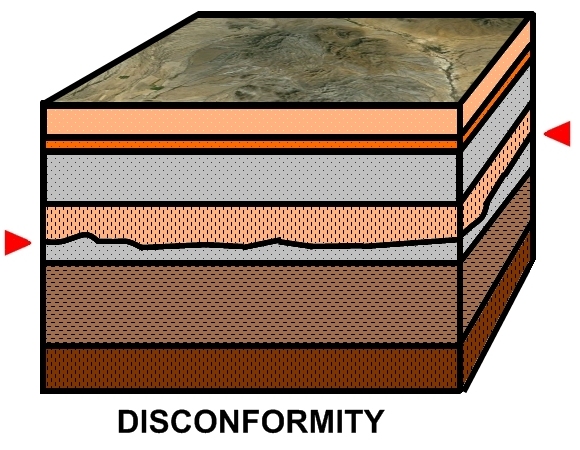 Sometimes difficult to recognize because rocks on both sides of the unconformity are the same type!
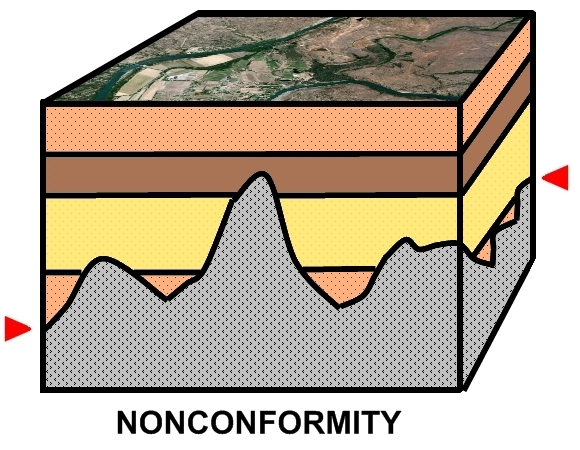 3. Nonconformity: New sandstone layers are separated by an erosional surface with older metamorphic or igneous rock beneath it.
Fossil Examination
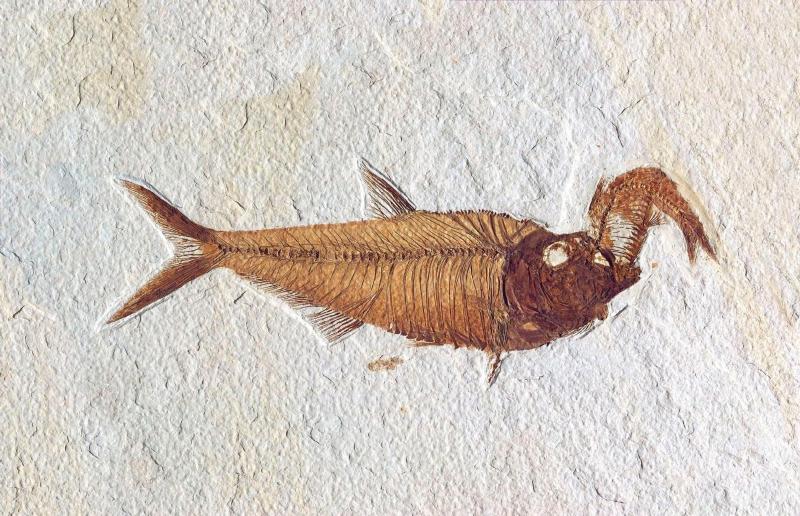 Fossil Butte National Monument ~Wyoming
Green River Formation Fossils
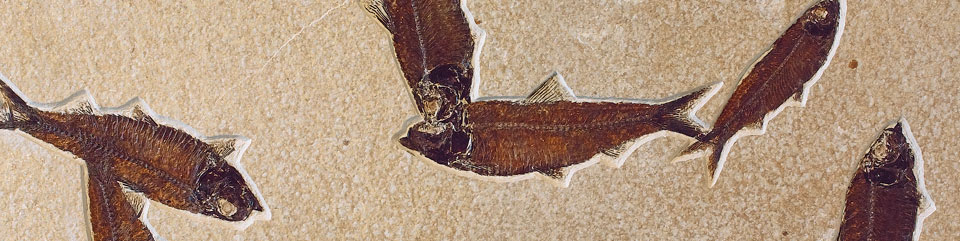 America's Aquarium in Stone
Some of the world's best preserved fossils are found in the flat-topped ridges of southwestern Wyoming's cold sagebrush desert. Fossilized fishes, insects, plants, reptiles, birds, and mammals are exceptional for their abundance, variety, and detail of preservation. Most remarkable is the story they tell of ancient life in a sub-tropical landscape
Question 4. When did the dinosaurs become extinct and how did it happen?
End of the Mesozoic
About 95 mya
Luis and Walter Alvarez
1980 found impact crater in Gulf of Mexico
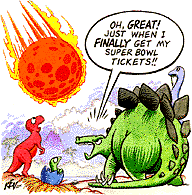 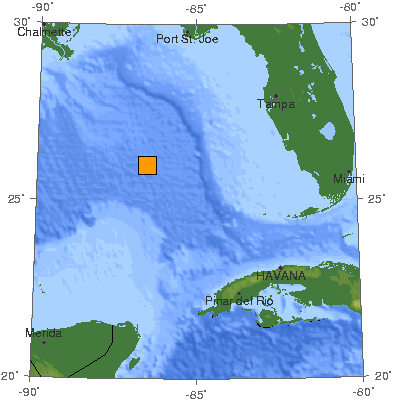 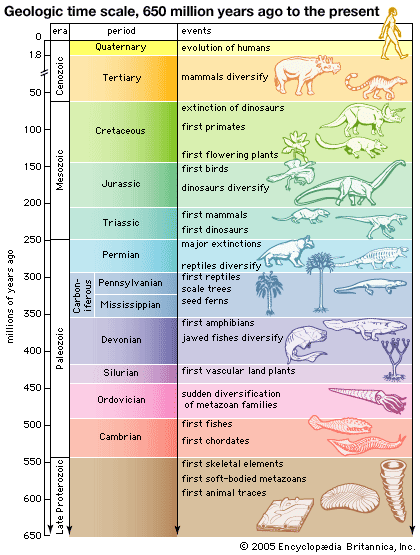 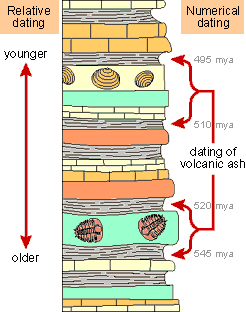 *Absolute Time  (numerical dating) 		- process of determining an approximate age of  rocks and/or fossils.
* Fossils
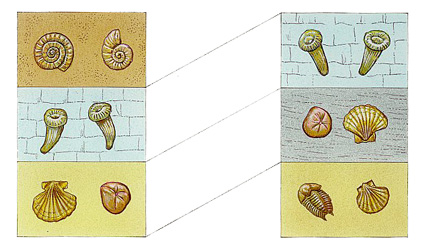 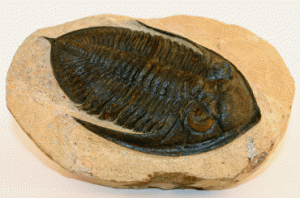 - Fossils can determine the relative ages of the rock layers in which they are located.
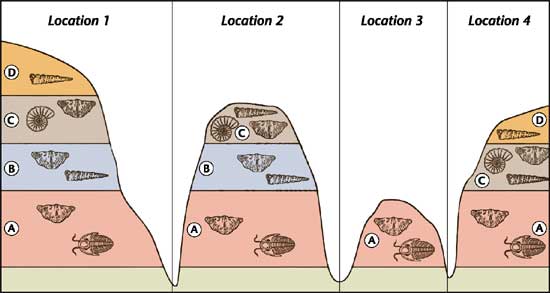 -  Index fossil - must meet certain requirements:
	1. Existed in large region.
	2. Distinguishable figure.
	3. Existed in large numbers within rock layers.
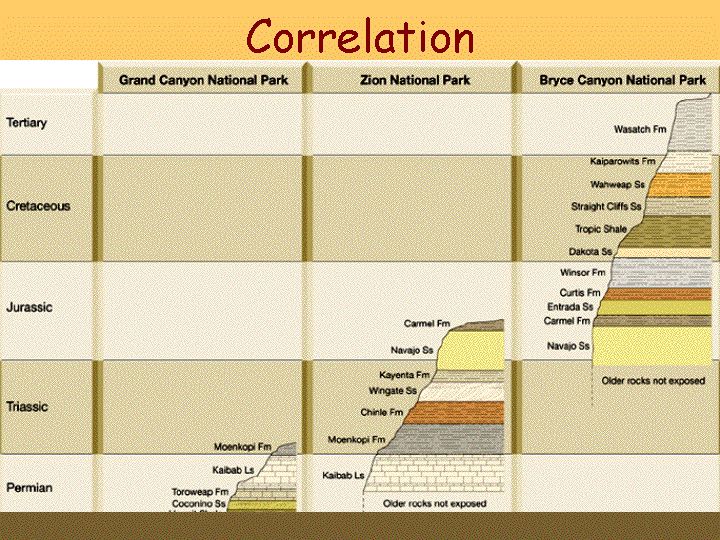 Correlation: When rock layers from different locations are compared.
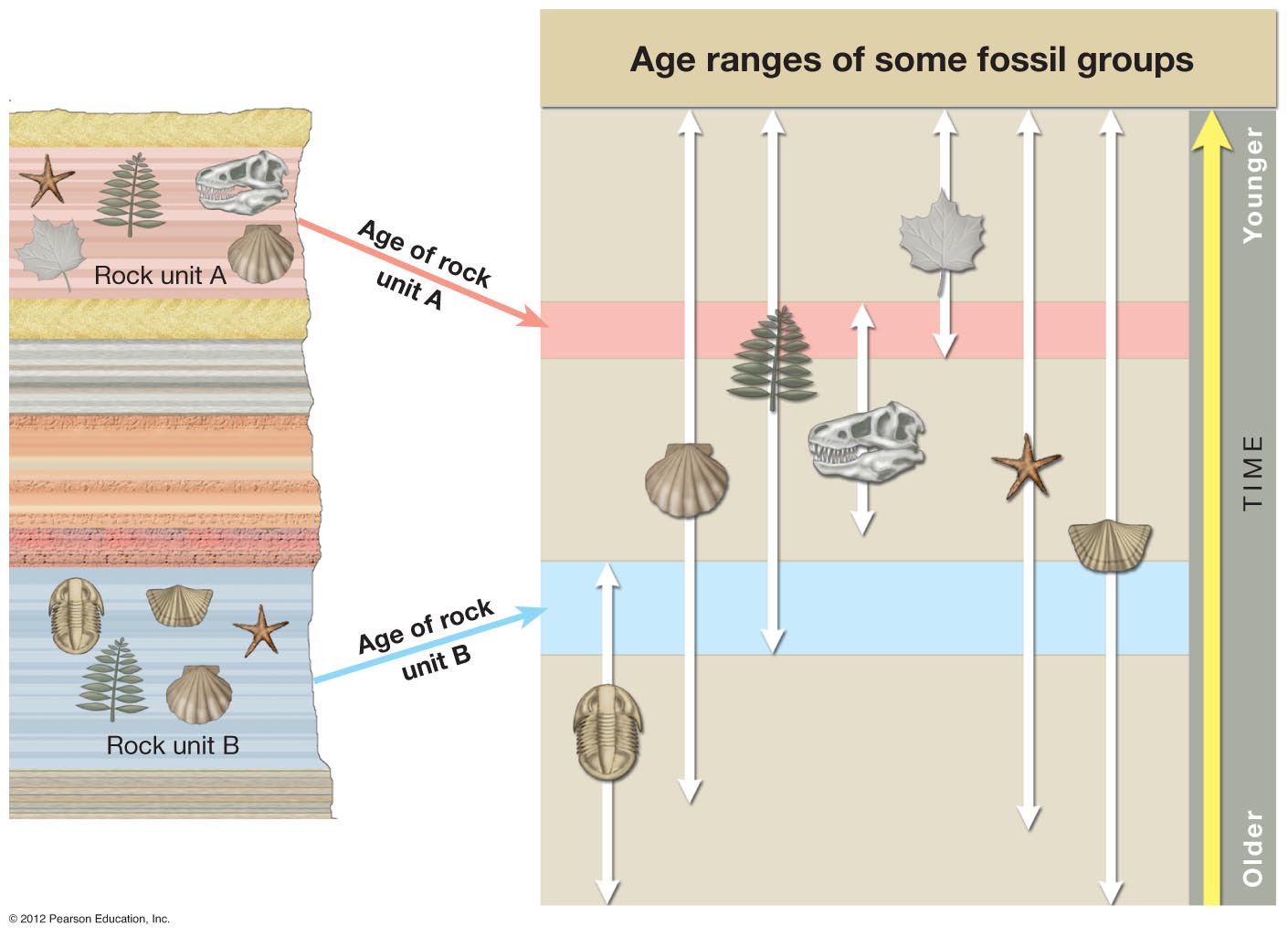 * What is an Isotope?
- Atoms have the same number of protons, but varying numbers of neutrons. 
Carbon 14 (C-14)


Carbon 12 (C-12)
*Radiometric dating:
- Radioactive ‘parent isotopes’ emit protons and neutrons and decay into ‘daughter isotopes’

	• C-14 decays into N-14
 	• Isotopes decay at a known rate, therefore can be used as “clocks” determining the absolute age of rocks and fossils.
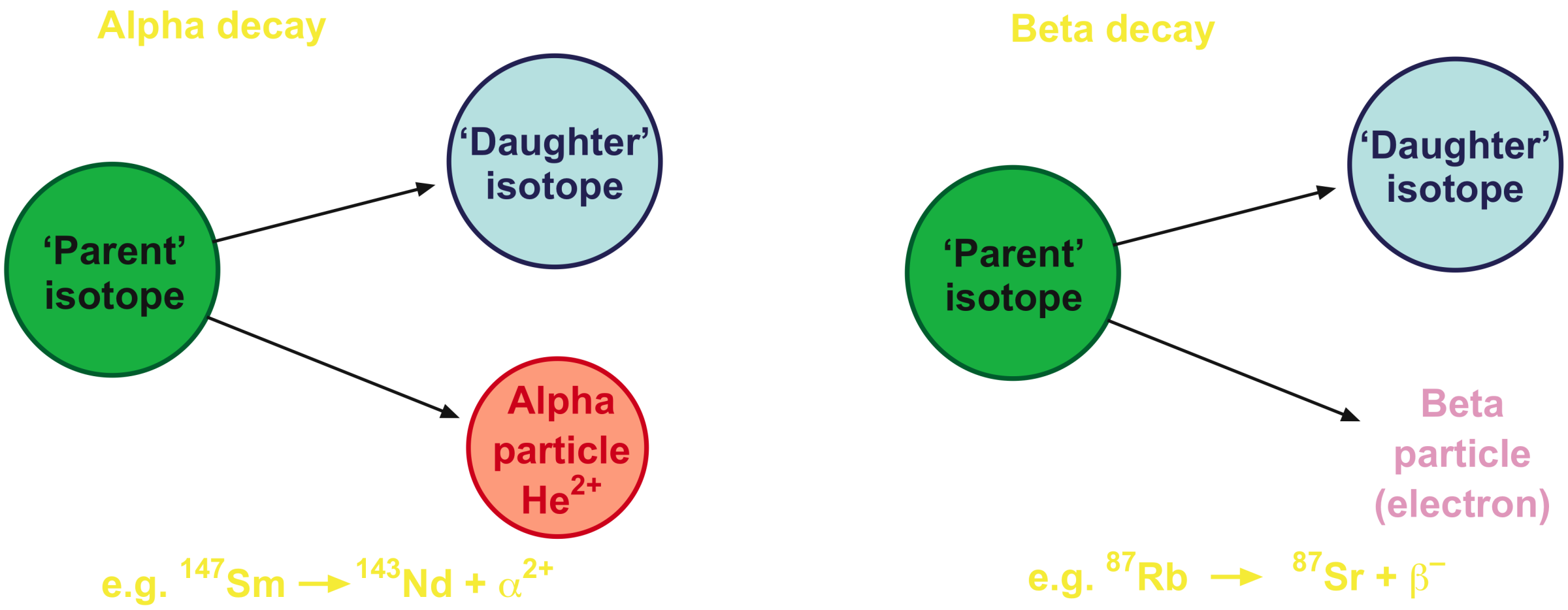 [Speaker Notes: Presenter notes: Radioactivity refers to the way that some chemical isotopes are inherently unstable and slowly lose mass by emitting particles called protons and neutrons (radiation). In the diagram, the original isotope, or parent isotope, has decayed into a daughter isotope by emitting alpha radiation. An example of this phenomenon in nature is the way that Uranium-238 spontaneously decays into Lead-206.]
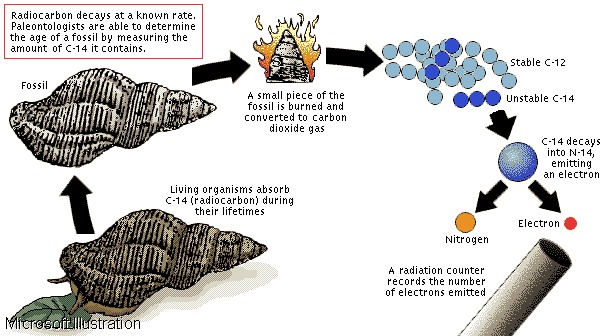 *Half Life 
	- The time it takes one half of the Parent radioactive atoms to decay into daughter atoms, is called
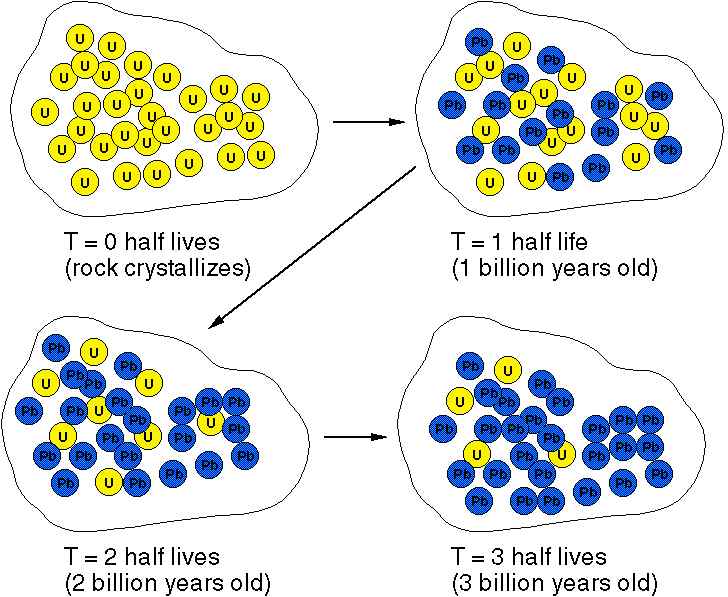 Radioactive Isotopes Half-lives
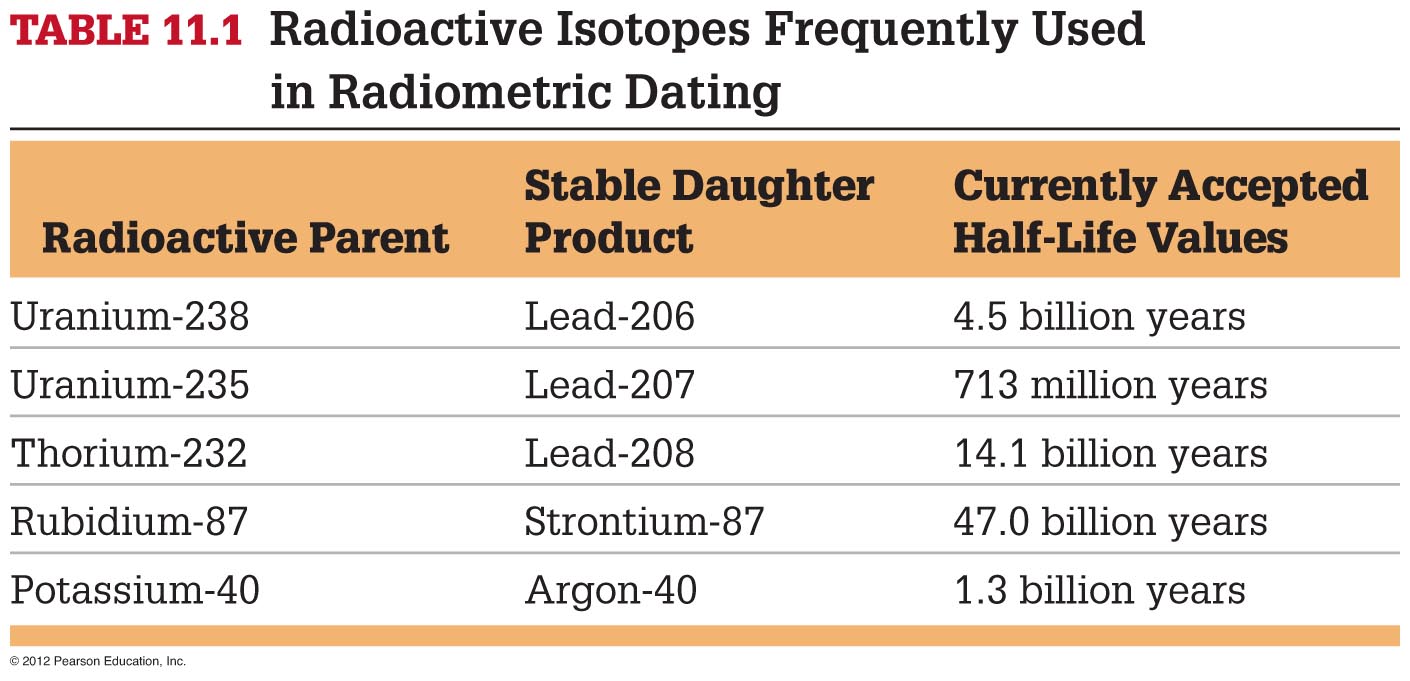 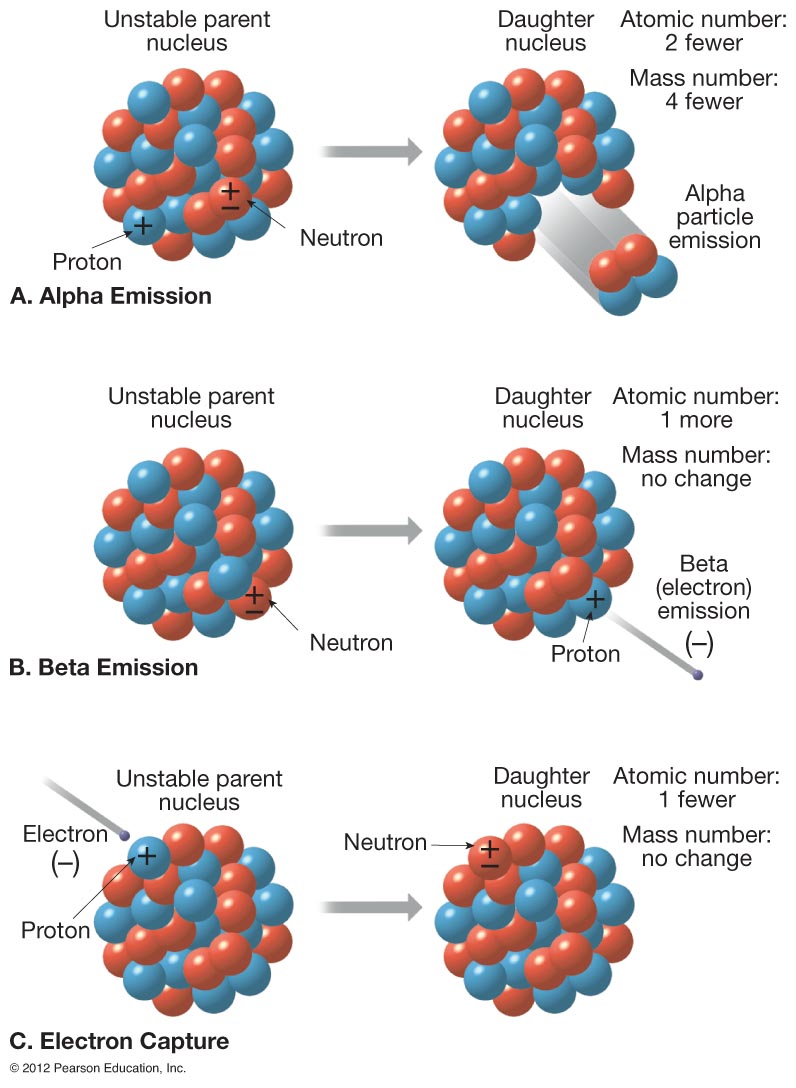 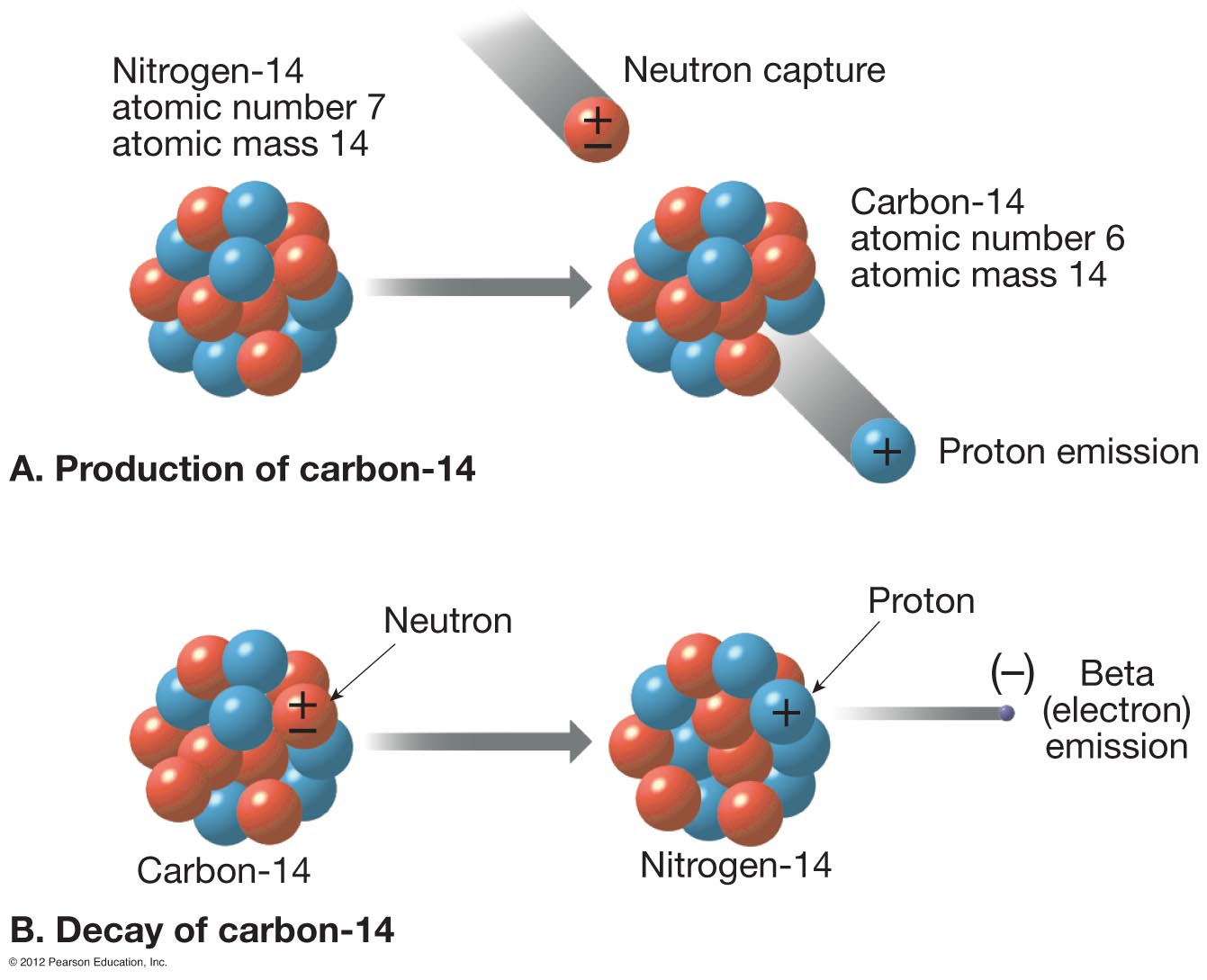